Бюджет для граждан исполнение за 
2016 год
     к отчету об исполнении районного бюджета Федоровского  муниципального района за 2016 год
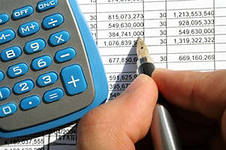 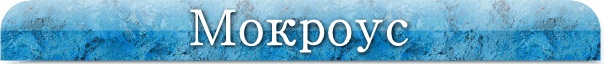 Отчет об исполнении бюджета Федоровского муниципального района утвержден решением муниципального Собрания Федоровского муниципального района от 28.04.2017  № 90
Основные показатели социально –экономического развития Федоровского муниципального района
Основные характеристики исполнения бюджета за 2016 год
План на 2016 год – 306741,5 тыс. руб.
Исполнено за 2016 год – 301202,3 тыс. руб.
Общий объем 
доходов районного бюджета
План на 2016 год – 316374,3 тыс. руб.
Исполнено за 2016 год – 306406,8 тыс. руб.
Общий объем 
расходов районного бюджета
План на 2016 год – дефицит 9632,8 тыс. руб.
Исполнено за 2016 год –дефицит  5204,5 тыс.руб.
Дефицит (профицит) районного бюджета
Бюджет исполнен с превышением расходов  над доходами
Исполнения районного бюджета   за 2016 год                                                                               (тыс.руб.)
Доходы районного  бюджета                                                       (тыс.руб.)                            (
Структура налоговых и неналоговых доходов бюджета за 2016 год
Структура доходов районного бюджета за 2016 год
Безвозмездные поступления в районный бюджет за 2016 год ( тыс.руб.)
Объём и структура безвозмездных поступлений
		районного бюджета,  тыс. рублей
Всего    247770,9 тыс.рублей
Динамика  безвозмездных поступлений в районный бюджет 2015 года и 2016 года
Реализация мероприятий по повышению поступлений налоговых и неналоговых доходов в местный бюджет Федоровского муниципального района за 2016 год 


Проведение мероприятий по сокращению недоимки в бюджет:
      В результате работы межведомственной комиссии по налогам и сборам, снижение задолженности по налоговым и неналоговым доходам на 1355,0 тыс.руб. 
Проведение мероприятий по повышению эффективности использования недвижимого имущества находящегося в муниципальной собственности:
       По результатам проведенных мероприятий организованны и проведены аукционы по продаже 16 земельных участков, находящихся в муниципальной собственности района . В результате  поступило в районный бюджет дополнительных доходов в сумме 9965,3 тыс.руб.
3.    Проведение мероприятий направленных на выполнение Прогнозного плана приватизации муниципального имущества Федоровского муниципального района:
       В результате проведенных мероприятий в 2016 году в бюджет поступило 266,5 тыс.руб.
Проведение мероприятий по претензионно- исковой   работе по уменьшению    задолженности по арендной плате за муниципальное имущество и земельные участки:
       В результате проведенных мероприятий в 2016 году в бюджет поступило 295,0тыс.руб   .
Исполнение расходной части  районного бюджета  за                      2016 год                                    (тыс.руб.)
Структура расходов бюджета за 2016 год
Структура по видам  расходов за 2016 год
Отдельные показатели по расходам бюджета за 2016 год
Отдельные показатели по расходам бюджета  по разделу образования за 2016 год
Среднемесячная номинальная начисленная заработная плата за 2016 год
Муниципальные программы реализованные в 2016 году- МП « Развитие сельского хозяйства и регулирование рынков сельскохозяйственной продукции, сырья и продовольствия в Федоровском районе» на 2013 -2020 годы»- МП «Дорожная деятельность на территории Федоровского муниципального района на 2016 год»- МП « Развитие образования на территории  Федоровского муниципального района на 2015 -2017 годы»- МП « Создание условий для реализации установленных полномочий ( функций) администрацией Федоровского муниципального района, подведомственными учреждениями на 2016 год» »- МП « Развитие малого и среднего предпринимательства в Федоровском муниципальном районе  на 2016 год»- МП «  Культура Федоровского района до 2020 года»- МП « Оказание социальной поддержки ветеранам Великой Отечественной войны 1941-1945 г.г. .по улучшению жилищно- коммунальных условий »- МП « Профилактика правонарушений, терроризма, противодействие незаконному обороту наркотических средств до 2016 года»
МП « Развитие сельского хозяйства и регулирование                рынков сельскохозяйственной продукции, сырья и продовольствия в Федоровском районе» на 2013 -2020 годы»В 2016 году на реализацию данной программы израсходовано 100,0 тыс.руб. (план года – 100,0 тыс.руб., % исполнения – 100%) в том числе:Подпрограмма «Техническая и технологическая модернизация,  научно инновационное развитие» на 2013- 2020 годы»В 2016 году на реализацию данной подпрограммы израсходовано 100,0 тыс.руб. (план года – 100,0 тыс.руб., % исполнения – 100%)Цель : Повышение престижа  профессии и стимулирование деятельности по достижению наилучших результатов  в агропромышленном комплексе района.Достигнутые результаты:  Проведение мероприятий, посвященных празднованию Дня работника сельского хозяйства и перерабатывающей промышленности. Вручение подарков в денежной форме  победителям    районного конкурса за достижение наилучших результатов  в агропромышленном комплексе в количестве  23 человек
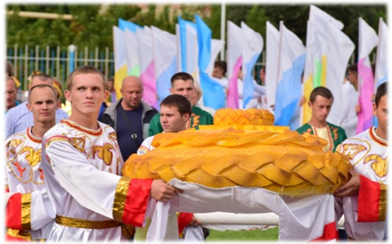 МП «Дорожная деятельность на территории Федоровского муниципального района на 2016 год»В 2016 году на реализацию данной программы израсходовано 246,1 тыс.руб. (план года – 246,1 тыс.руб.,  % исполнения – 100%) Цель :  Выполнение работ по технической инвентаризации автомобильных дорог местного значения Федоровского района вне границ населенных пунктов с целью создания благоприятной сферы жизнедеятельности населения района. Достигнутые результаты:  Изготовление технических паспортов на автомобильные дороги с грунтовым покрытием протяженностью 84,9 км.
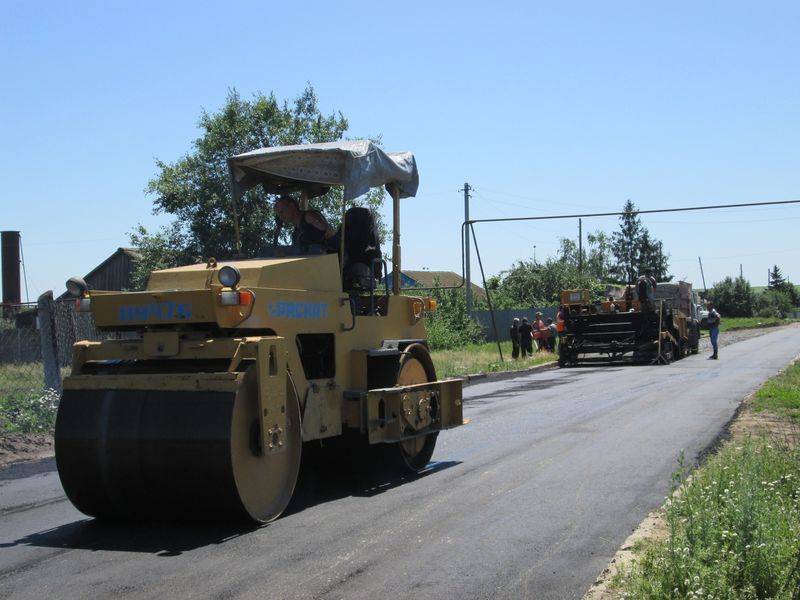 МП « Развитие образования на территории  Федоровского муниципального района на 2015 -2017 годы» В 2016 году на реализацию данной программы израсходовано 221,0 тыс.руб. (план года – 221,0 тыс.руб., % исполнения – 100%)в том числе:Подпрограмма «Развитие системы дошкольного образования»В 2016 году на реализацию данной подпрограммы израсходовано 30,0 тыс.руб. (план года – 30,0 тыс.руб., % исполнения – 100%)Цель : Обеспечение государственных гарантий доступности и качества дошкольного образования; укрепление здоровья, повышение физической подготовленности и развитие физических качеств у детей старшего дошкольного возраста (6-7 лет), реализация новых здоровье сберегающих технологий в дошкольных образовательных организациях  Достигнутые результаты:  Доля детей дошкольного возраста, имеющих возможность получать услуги дошкольного образования от общего количества детей от 1 года до 6,5 лет увеличилась с 67 % в 2015 году  до 68% в 2016 году; Участие в областном конкурсе «Воспитатель года. Проведение муниципального конкурса «Воспитатель года» среди воспитателей ДОУ и СПДО школ »
Подпрограмма «Развитие системы общего и дополнительного  образования» В 2016 году на реализацию данной подпрограммы израсходовано 131,0 тыс.руб. (план года – 131,0 тыс.руб., % исполнения – 100%)Цель : Достижение стратегических ориентиров национальной образовательной инициативы «Наша новая школа»; развитие системы оценки качества  образования и востребованности  образовательных услуг; формирование условий устойчивого развития доступной среды  для инвалидов Достигнутые результаты: Доля общеобразовательных организаций, соответствующих требованиям федеральных государственных образовательных стандартов в общей численности образовательных организаций ФМР 67 %; доля обучающихся образовательных организаций, освоивших программы основного и среднего общего образования, получивших документ об образовании, в общей численности обучающихся 9,11(12) классов, принимавших участия в ГИА 99%; доля обучающихся 4-х классов общеобразовательных организаций ФМР, подтвердивших годовую отметку по предмету в ходе диагностических работ ( в рамках мониторинга качества общего образования)  в общей численности обучающихся 4-х классов, выполнявших диагностические работы 66 %; увеличение количества общешкольных  и муниципальных  мероприятий, которыми охвачены дети инвалиды.
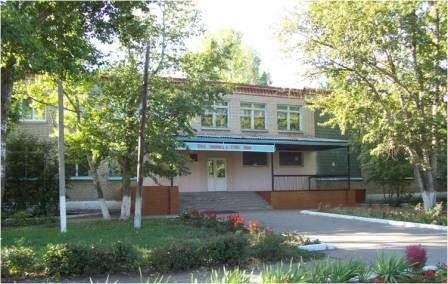 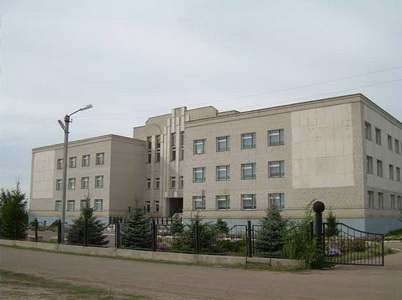 Подпрограмма  « Одаренные дети Федоровского муниципального района»В 2016 году на реализацию данной подпрограммы израсходовано 60,0 тыс.руб. (план года – 60,0 тыс.руб., % исполнения – 100%)Цель : Обеспечение условий для личностной, социальной самореализации и профессионального самоопределения способных и талантливых  детей и подростков  Достигнутые результаты:  Участие в ХХIII  Всероссийском конкурсе юношеских исследовательских работ им. В.И. Вернадского в рамках международного молодежного научного форума «Ломоносов», ученица 11 класса МОУ СОШ с Мунино Мухтарова Диана получила диплом I степени за исследовательскую работу . Участница областной научно-практической конференции «Духовность и современность»ученица 7 класса МОУ СОШ с Николаевка Жиздюк Кселия заняла 1 место.
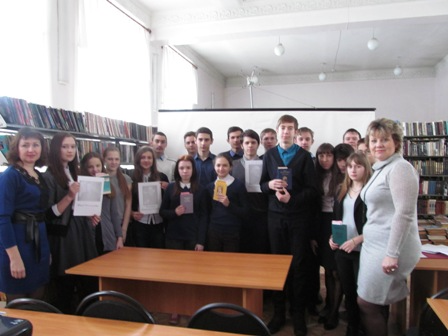 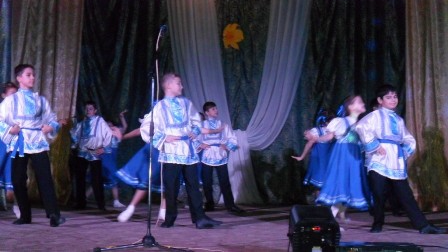 МП « Создание условий для реализации установленных полномочий ( функций) администрацией Федоровского муниципального района, подведомственными учреждениями на 2016 год» » В 2016 году на реализацию данной программы израсходовано 873,3 тыс.руб. (план года – 873,3 тыс.руб., % исполнения – 100%)Цель : Реализация установленных полномочий (функций) управления администрацией Федоровского муниципального, подведомственными учреждениями Достигнутые результаты: Обеспечение деятельности Главы администрации, администрации Федоровского муниципального района, подведомственных учреждениями услугами связи, услугами в сфере информационных технологий , приобретение и обновление справочно-информационных баз данных, приобретение неисключительных (пользовательских), лицензионных прав на программное обеспечение, обеспечение безопасности информации и режимно-секретных мероприятий, услуг по защите электронного документа оборота с использованием сертификационных средств криптографической защиты  информации в соответствии с установленными объемами и требованиями к качеству в целях эффективной работы системы муниципального управления.
МП « Развитие малого и среднего предпринимательства в Федоровском муниципальном районе на 2016 год» В 2016 году на реализацию данной программы израсходовано 29,0 тыс.руб. (план года – 29,0 тыс.руб., % исполнения – 100%)Цель : Обеспечение благоприятных условий для развития малого и среднего предпринимательства на основе комплексной и эффективной поддержки малого и среднего бизнеса на территории Федоровского муниципального района. Достигнутые результаты: Выделены  субсидии на  предоставление грантов вновь зарегистрированному и действующему менее 1(одного)года субъекту малого предпринимательства индивидуальный   предприниматель  Сафаров Владимир Рафаэльевич. Вид экономической деятельности предусмотренный бизнес - проектом  « Деятельность рекламных агенств »
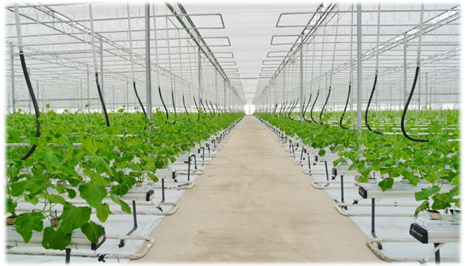 МП «  Культура Федоровского района до 2020 года» В 2016 году на реализацию данной программы израсходовано 39,6 тыс.руб. (план года – 39,6 тыс.руб., % исполнения – 100%), в том числе:Подпрограмма «Библиотеки»В 2016 году на реализацию данной подпрограммы израсходовано 39,6 тыс.руб. (план года – 39,6 тыс.руб., % исполнения – 100%)Цель : Организация и проведение мероприятий направленных на популяризацию чтения и библиотечного дела»Достигнутые результаты: Организация и проведение районного краеведческого фестиваля для лиц с нарушениями зрения;  Организация и проведение мероприятия «Мы этой памяти верны» с ветеранами ВОВ к дню 9 мая.
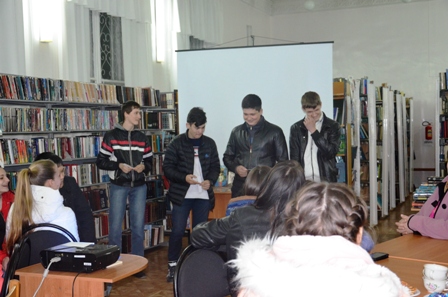 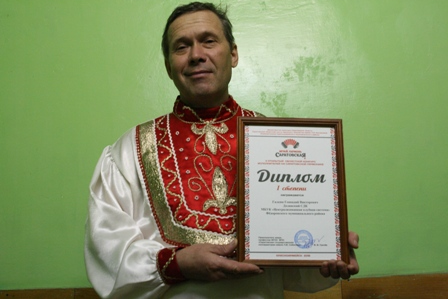 МП « Оказание социальной поддержки ветеранам Великой Отечественной войны 1941-1945 г.г. .по улучшению жилищно-коммунальных условий» В 2016 году на реализацию данной программы израсходовано 47,0 тыс.руб. (план года – 47,0 тыс.руб., % исполнения – 100%)Цель : Повышение качества жилищно-коммунальных условий проживания ветеранов ВОВДостигнутые результаты: Проведены работы по прокладке водопровода и монтажу канализационного колодца 2-м ветеранам ВОВ признанными таковыми в соответствии со статьей 2 Федерального закона от 12 января 1995 г №5-ФЗ «О ветеранах»
МП « Профилактика правонарушений, терроризма, противодействие незаконному обороту наркотических средств до 2016 года» В 2016 году на реализацию данной программы израсходовано 10,0 тыс.руб. (план года – 10,0 тыс.руб., % исполнения – 100%) в том числеПодпрограмма «Комплексные меры противодействия злоупотребления  наркотиками и их незаконному обороту в Федоровском муниципальном районе до 2016 года» В 2016 году на реализацию данной программы израсходовано 1,0 тыс.руб. (план года – 1,0 тыс.руб., % исполнения – 100%) в том числе Цель : Снижение уровня незаконного потребления наркотиков жителями района, а также количества преступлений, связанных с незаконным оборотом наркотических средств и психотропных веществ.Достигнутые результаты: Выявленны очаги произрастания дикорастущей конопли на площади 42 кв.м.,  число лиц охваченных  профилактическими мероприятия увеличилось с 746 чел до 1300 чел.
Подпрограмма «Профилактика терроризма и экстремизма, а также минимизации  и (или) ликвидации последствий проявлений терроризма, экстремизма на территории Федоровского района до 2016 года» В 2016 году на реализацию данной программы израсходовано 1,0 тыс.руб. (план года – 1,0 тыс.руб., % исполнения – 100%) в том числе Цель : Формирование толерантности и гражданской позиции жителей района, а также усиление антитеррористической защищенности  образовательных учреждений.Достигнутые результаты: Доля образовательных организаций, условия которых соответствуют требованиям антитеррористической защищенности возросло с 55 % до 66 %Подпрограмма « Профилактика правонарушений  и усиление борьбы с преступностью на территории Федоровского района до 2016 года» В 2016 году на реализацию данной программы израсходовано 8,0тыс.руб. (план года – 8,0тыс.руб., % исполнения – 100%) в том числе Цель : Обеспечение деятельности народной дружины.Достигнутые результаты: Количество участников «Добровольной народной дружины» увеличилось с 120 до 150 человек
Социально-значимые проекты, реализованные за счет районного бюджета в 2016 годуНаименование – модернизация объектов теплоснабжения в целях повышения эффективности использования  муниципального имущества.Результат-  В 2016 году проведены работы на сумму 18100,0 тыс.руб.,  в том числе: по учреждениям образования на сумму 14143,8 тыс.руб.- по техническому перевооружению системы теплоснабжения МУ ДО «ДЮСШ»,  ДОУ «Колосок» с Калуга (4232,5 тыс.руб.)- замена котлов отопления , технические работы связанные с установкой котлов -МОУ СОШ  с Мунино, МОУ СОШ с. Романовка , МОУ СОШ  с Первомайское, МОУ СОШ  с Морцы, МОУ СОШ  с Спартак , МОУ СОШ  №2 п. Мокроус, МОУ СОШ  с Еруслан, МОУ СОШ  с Борисоглебовка, МОУ СОШ  с Семеновка,  ДОУ с. Федоровка, ДОУ с. Плес, ДОУ «Солнышко» п. Мокроус ( 8933,3 тыс.руб.)- монтаж трубопровода отопления - МУ ДО «ДДТ» (978,0 тыс.руб.)по учреждениям культуры на сумму 3956,2 тыс.руб.- монтаж трубопровода отопления РДК п. Мокроус- техническое перевооружение системы теплоснабжения  ДК с. Калуга, ДК с Федоровка, МУ ДО «ДШИ» (3696,8 тыс.руб.)- замена котла отопления, технические работы связанные с установкой котлов ДК с. Калуга (879,3 тыс.руб.)
Сведения об объеме муниципального долга Федоровского муниципального района
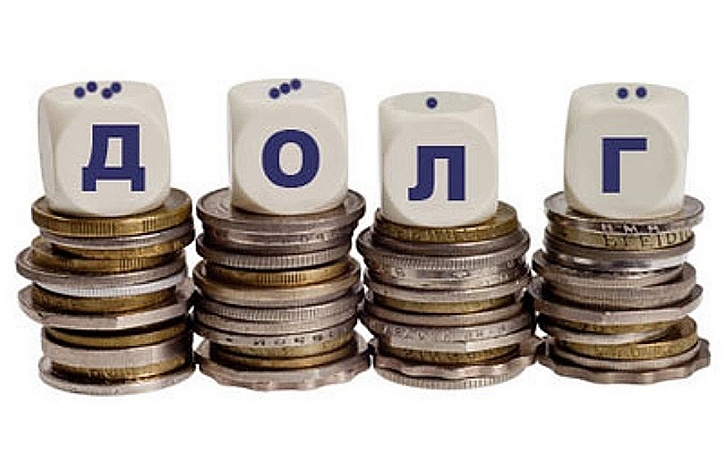 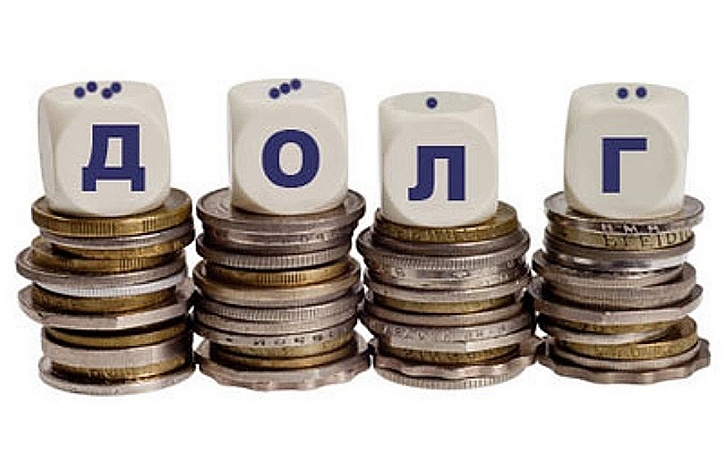 Объем муниципального долга
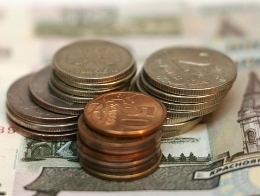 Расходы на обслуживание 
муниципального долга  76,9 тыс.руб., или 
0,05% от объема расходов районного бюджета
Источники  внутреннего финансирования дефицита бюджета за 2016 год (тыс.руб.)
Открытые  муниципальные информационные ресурсы:
Администрация Федоровского муниципального района

 mokrous.fedravon.ru
Контактная информация 

Управление финансов администрации Федоровского муниципального района :
Адрес : р.п Мокроус, ул . Центральная 55
тел . 5-00-22
факс 5-00-22 (216)
электронный адрес fo27fedor@mail.ru